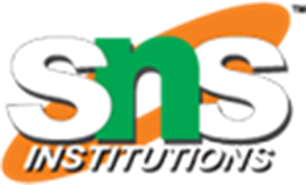 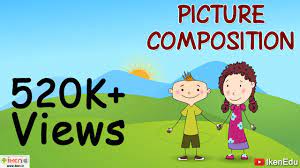 TITLE SLIDE
1
3 steps to start a Primary 2 picture composition
Step 1 – When did the story take place? a) Look at Picture and think of a realistic day and time that the scene could happen. ...
Step 2 – Where did the story take place? ...
Step 3 – What was the main character doing at the start of the story?
5/26/2020
2/10
TOPIC/COURSE CODE-NAME/FACULTY/DEPT/COLLEGE
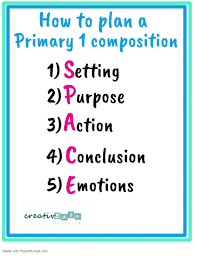 The first step is to know the story structure – what are the important story elements that each composition must include.
With Primary 1 pupils, the SPACE planning strategy is a simple yet effective planning tool for pupils to understand the planning of story structure.
5/26/2020
3/10
TOPIC/COURSE CODE-NAME/FACULTY/DEPT/COLLEGE
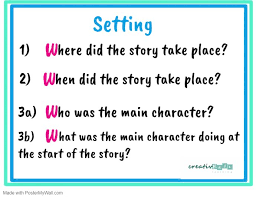 Using the ‘W’s , the setting tells the reader the the time (When), place (Where) and main character (Who) of the story.
.
5/26/2020
4/10
TOPIC/COURSE CODE-NAME/FACULTY/DEPT/COLLEGE
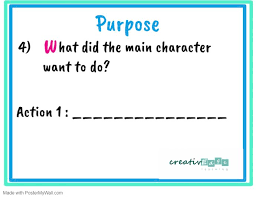 It is important to understand that composition writing goes beyond picture description.
This is the part the child need to tap on their imagination and see beyond the pictures to form a story.
In this case, think of a possible reason that the main character was queuing up.
5
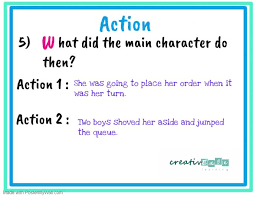 A purpose leads to an action.
This means that when the main character wanted to do something, it will lead to an action happening,
5/26/2020
6/10
TOPIC/COURSE CODE-NAME/FACULTY/DEPT/COLLEGE
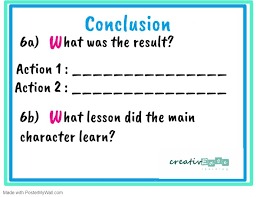 A complete story requires a conclusion which tells the reader what happened at the end of the story as well as the lesson learnt.
7
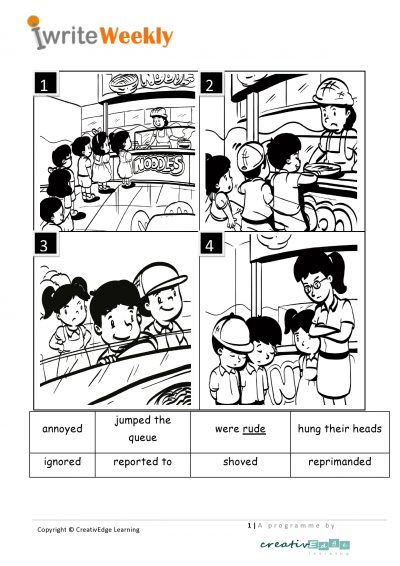 5/26/2020
8/10
TOPIC/COURSE CODE-NAME/FACULTY/DEPT/COLLEGE
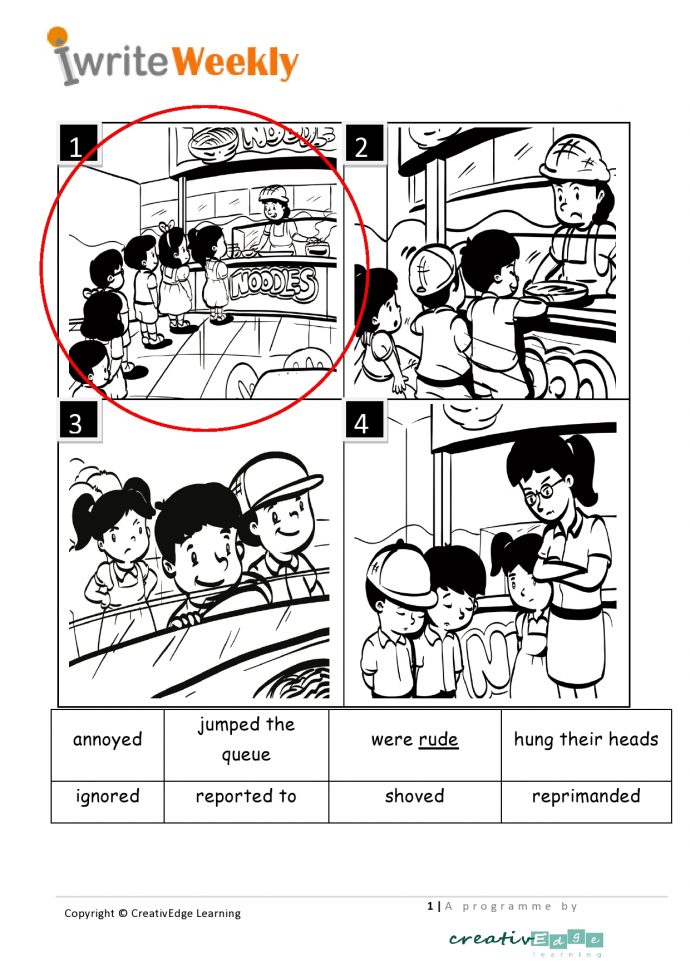 9
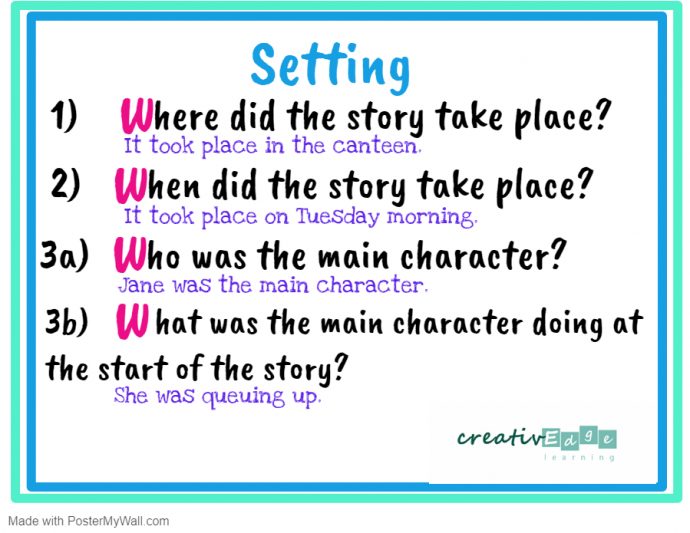 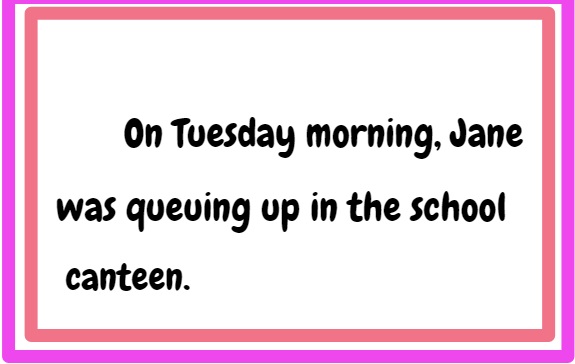 5/26/2020
10/10
TOPIC/COURSE CODE-NAME/FACULTY/DEPT/COLLEGE
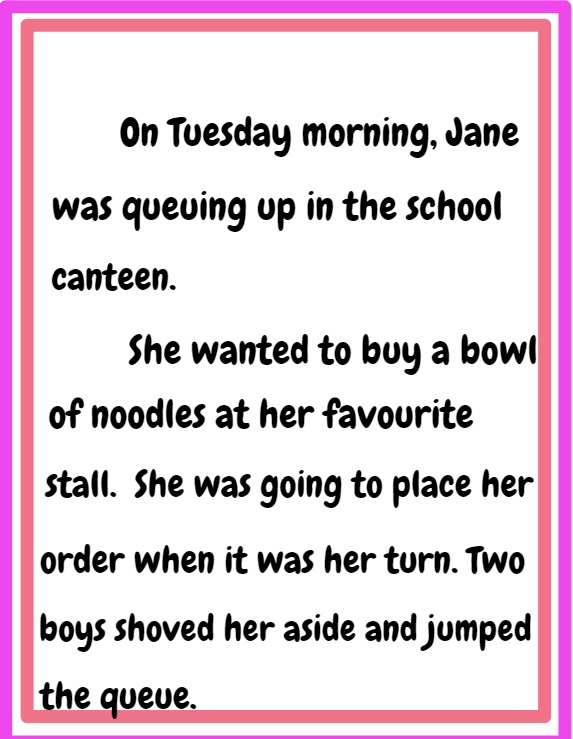 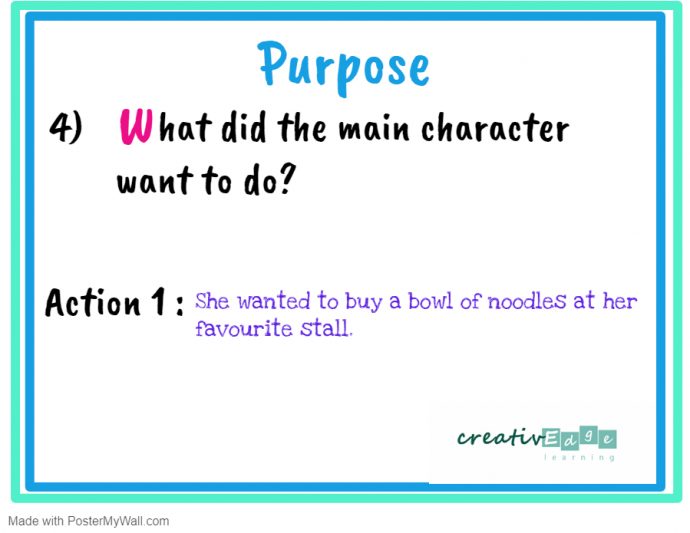 5/26/2020
11/10
TOPIC/COURSE CODE-NAME/FACULTY/DEPT/COLLEGE
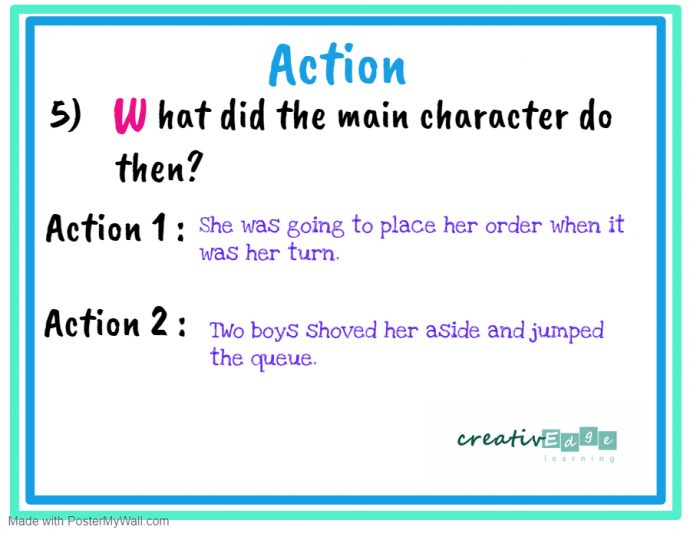 TOPIC/COURSE CODE-NAME/FACULTY/DEPT/COLLEGE
5/26/2020
12/10
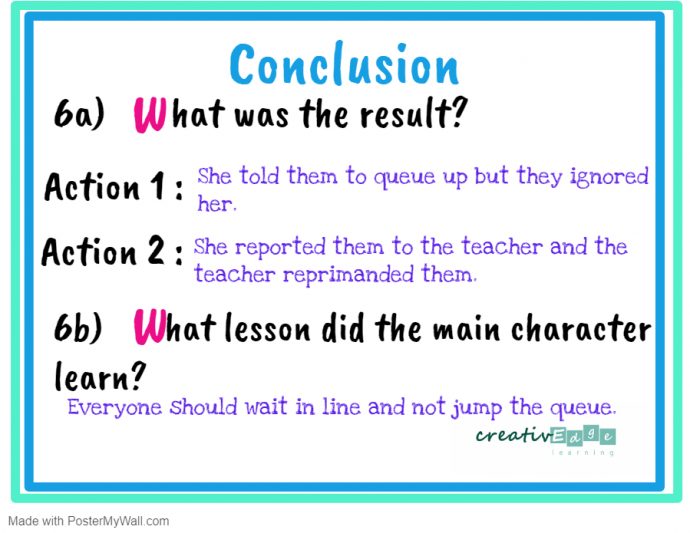 TOPIC/COURSE CODE-NAME/FACULTY/DEPT/COLLEGE
5/26/2020
13/10
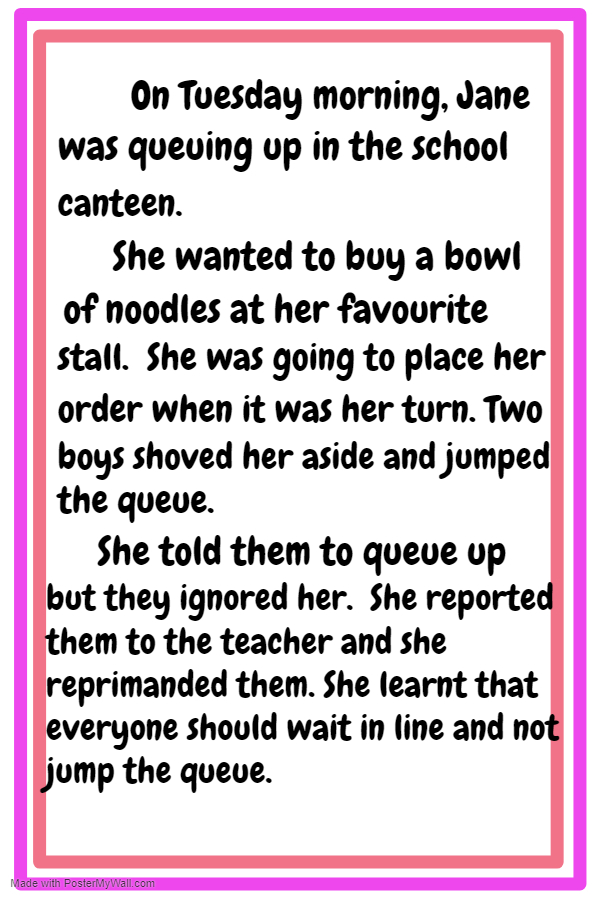 14
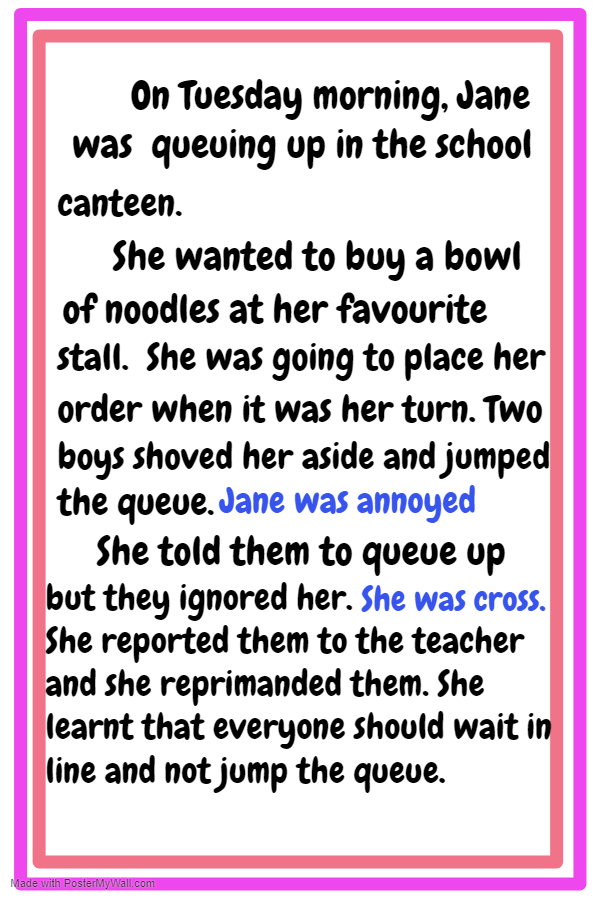 E FOR EMOTIONS
Now that the entire story is complete. The emotions (feelings) of the main character can be inserted to complete the story.
15
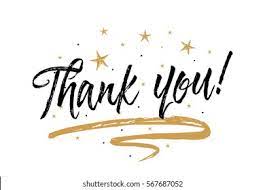 16